Economic AssessmentTemplates
St. Petersburg 
22 Sept. 2016
by Alberto C. Magrì
Summary
Fundamentals of economic assessment
Variation of Economic Assessment
Advantages and disadvantages of economic assessment
Proposal of an “easy” template
How it works: basic data entry
Sample calculation
Open discussion
[Speaker Notes: Suggerimento: aggiungere qui le note per il relatore.]
Fundamentals of economic assessment
Economic assessment = Investment assessment

Definition
An economic assessment provides a foundation for a rational decision on whether or not an investment should be made.
Necessary information
 Purchase cost
 Anticipated useful life (depreciation period)
 Sales volume and price (turnover)
 Variable costs (i.e. costs of materials)
 Overhead costs (personnel costs, cost of premises, energy, maintenance, auxiliary and operating materials etc.)
[Speaker Notes: Suggerimento: aggiungere qui le note per il relatore.]
Variations of Economic Assessment
Investment Assessment
Two methods
Static method:
Cost comparison
Profit comparison
Profit calculation
Amortization calculation
Dynamic method:
Net present value method
Compound value method
Annuity method
Internal rate of return method
Complete financial plan
Advantage and Disadvantage of an Economic Appraisal
ADVANTAGES
Static Method: 
Shorter data collection and computing time

Dynamic Method: 
Several periods
Accumulation and discount included
DISADVANTAGES
Static Method: 
Average values and thus only approximate values possible

Dynamic Method: 
More cost and effort to acquire data
Interest rate is hard to calculate (mathematical models)
Proposal of an “easy” template
How it works: basic data entry
You have to define the type of investment (i.e.: equipment, machinery, tools, buildings, IT):
Automatic entry of depreciation period accordingly
Automatic calculation of imputed interest
 10 year series
 Interest rate through imputed interests (i.e. 6%)
 Distribution of cost elements
Sample Calculation
Open discussion
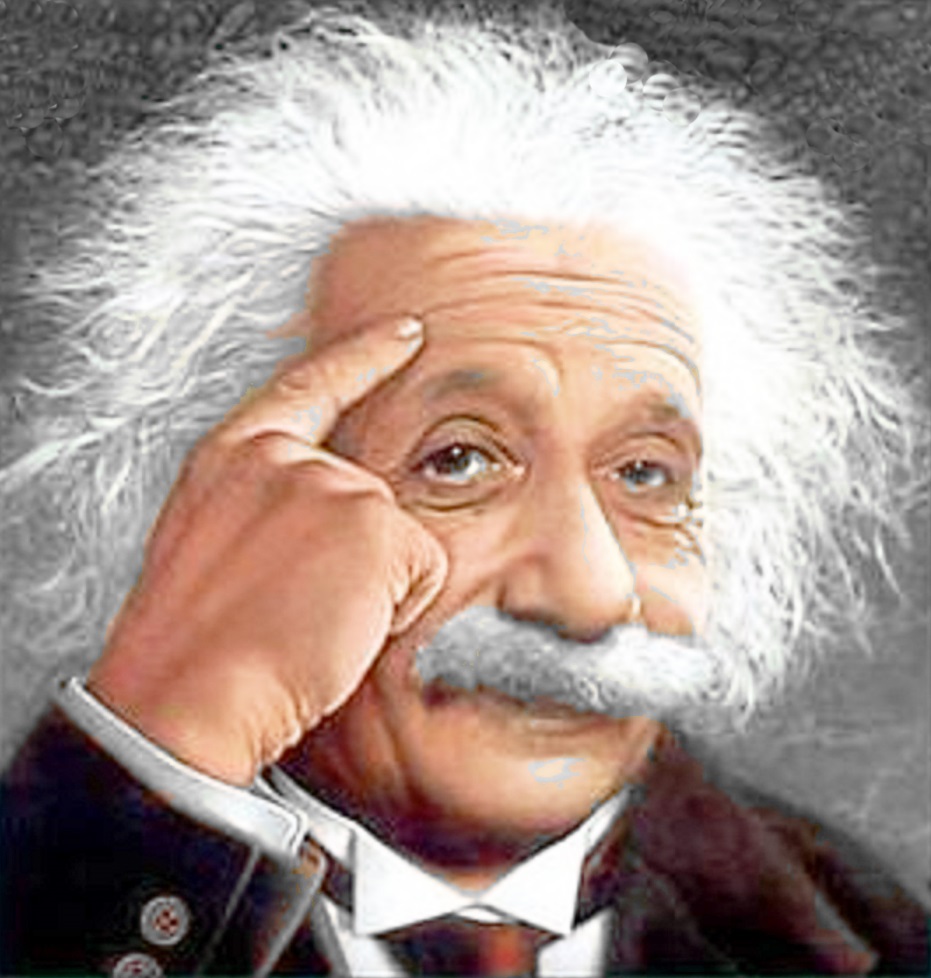